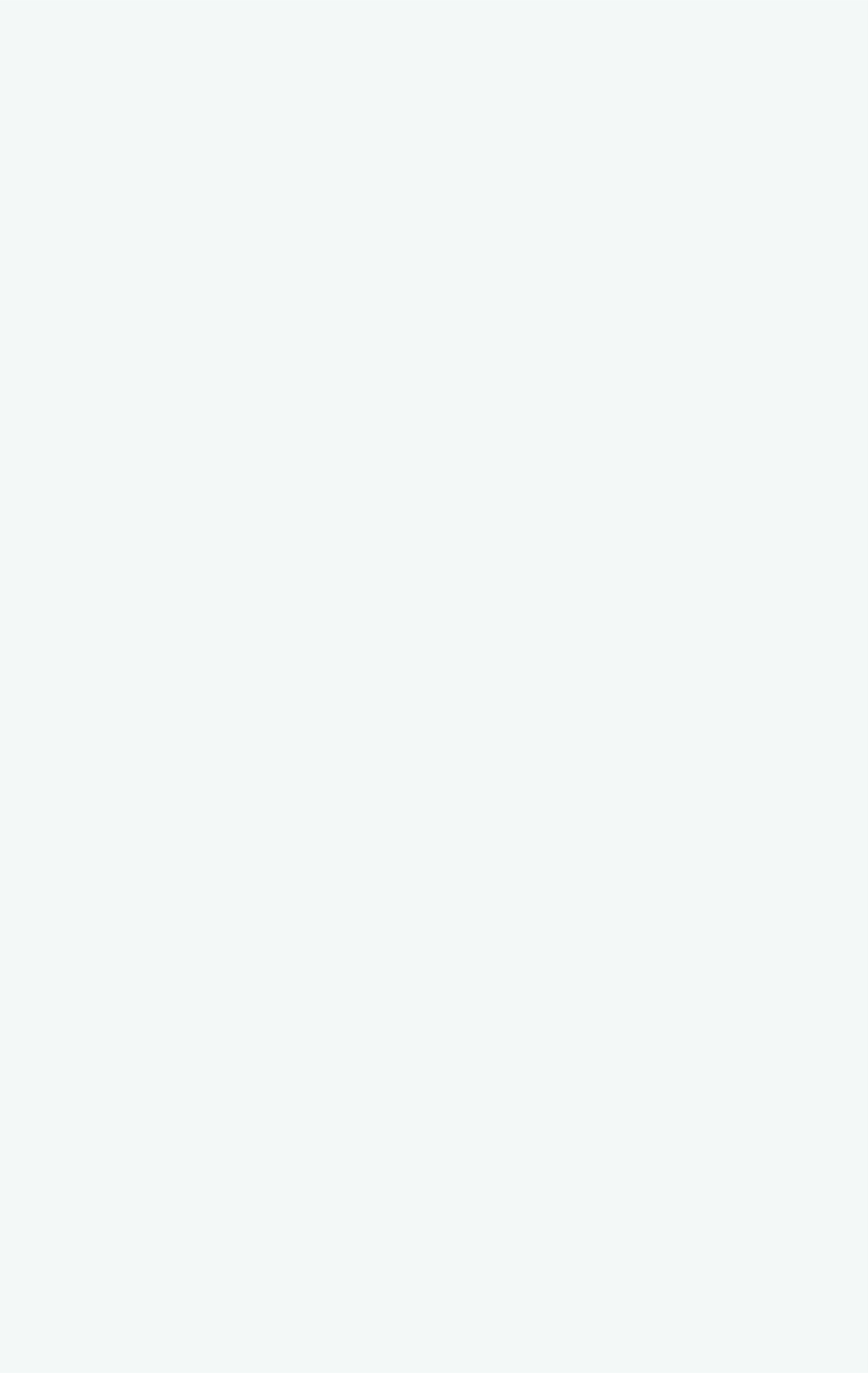 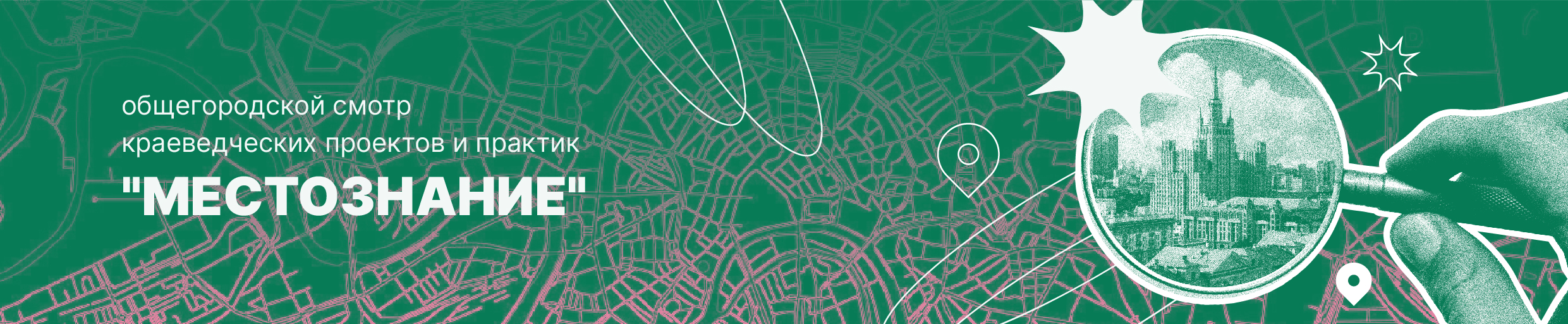 НАЗВАНИЕ ПРОЕКТА
номинация
ФИО участника/ов
Название площадки (учреждение культуры)
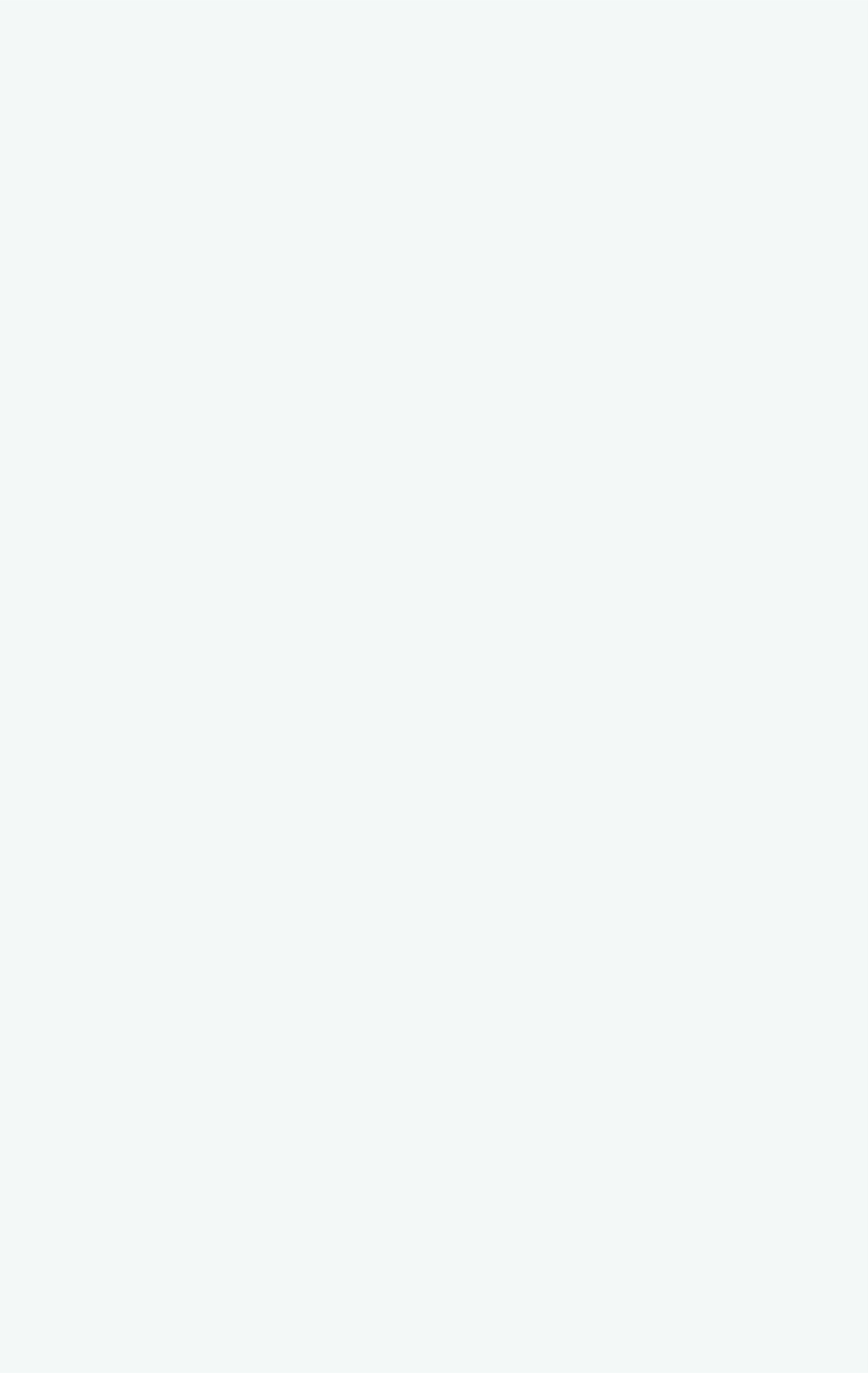 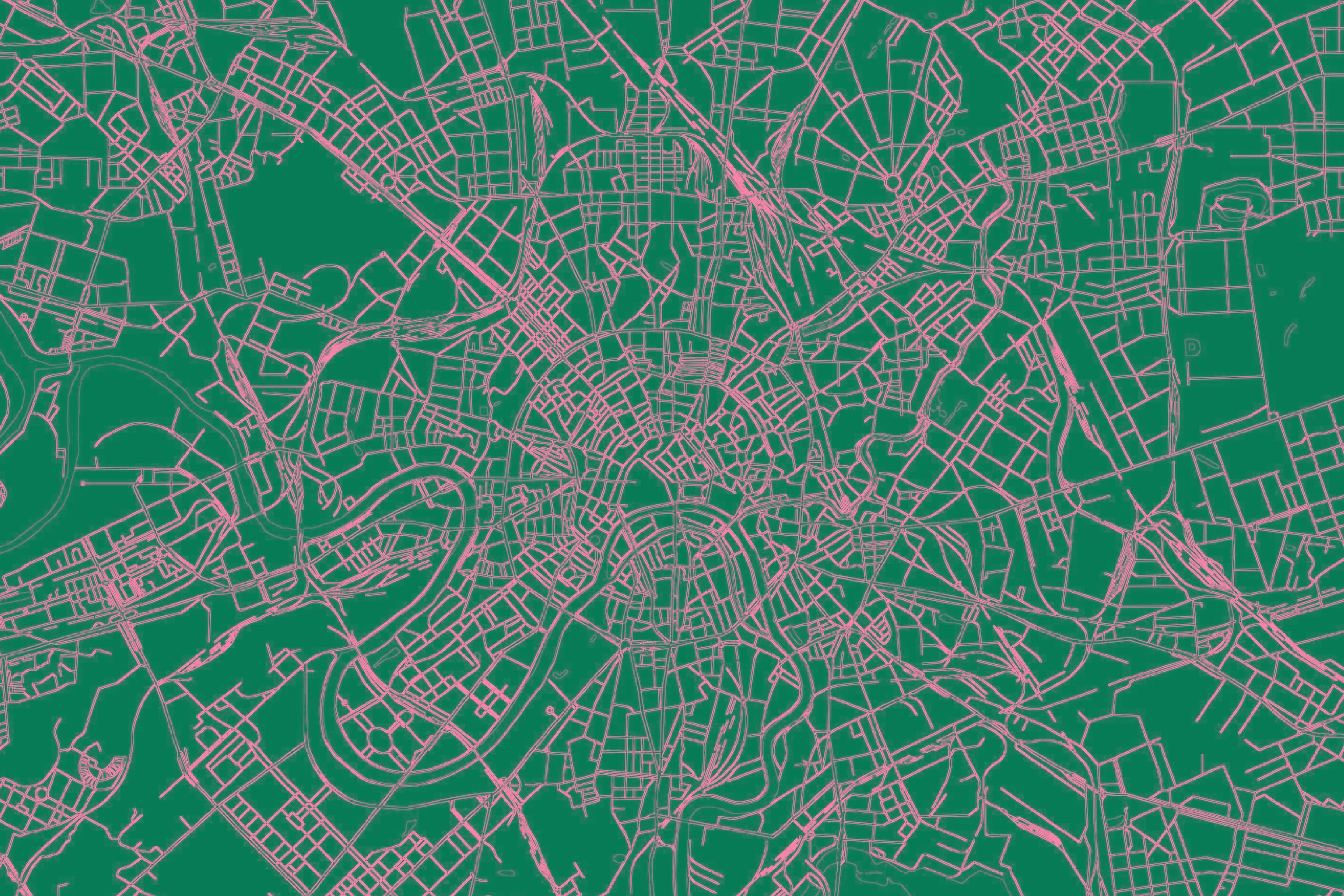 ПРОБЛЕМА
Основной текст
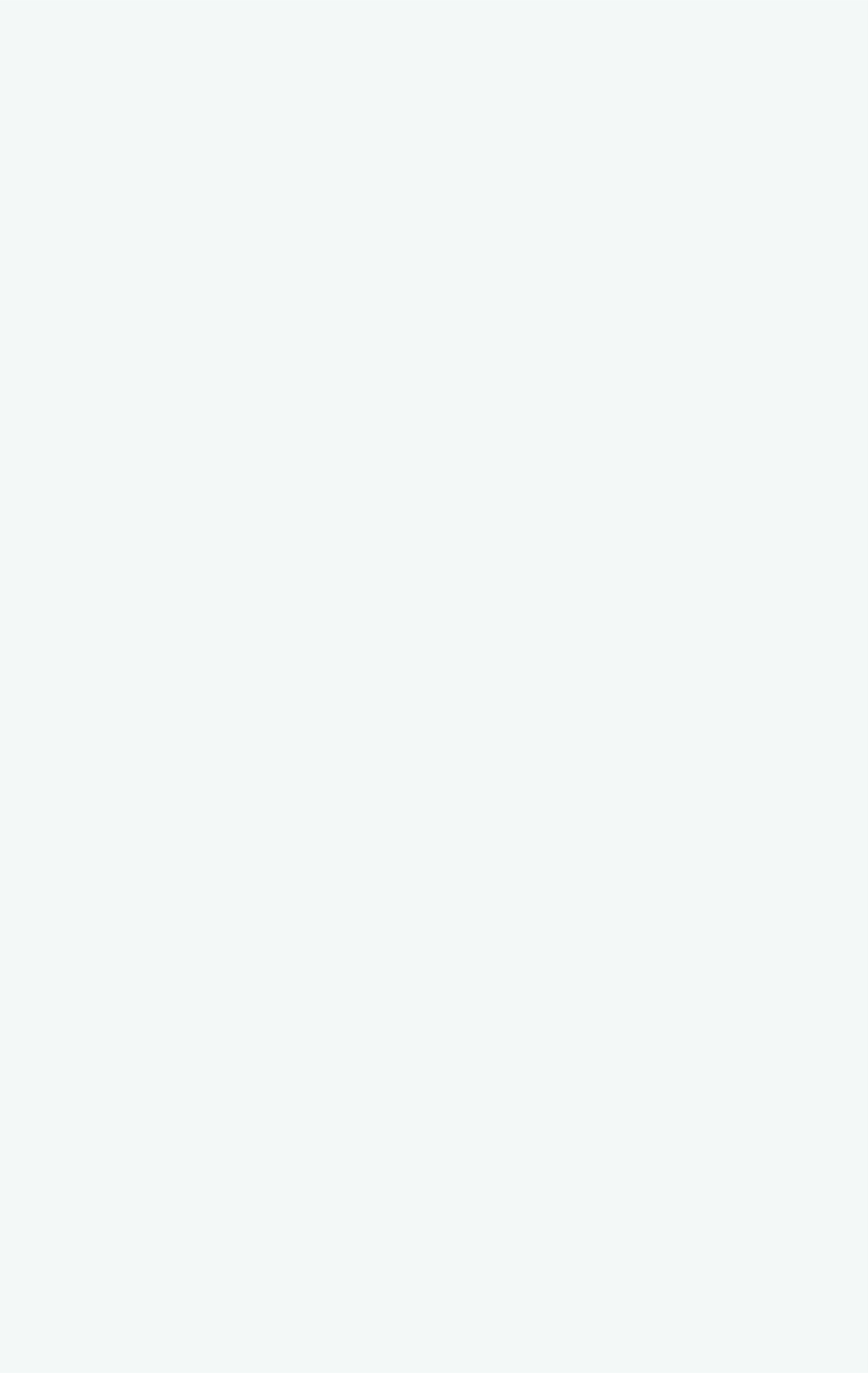 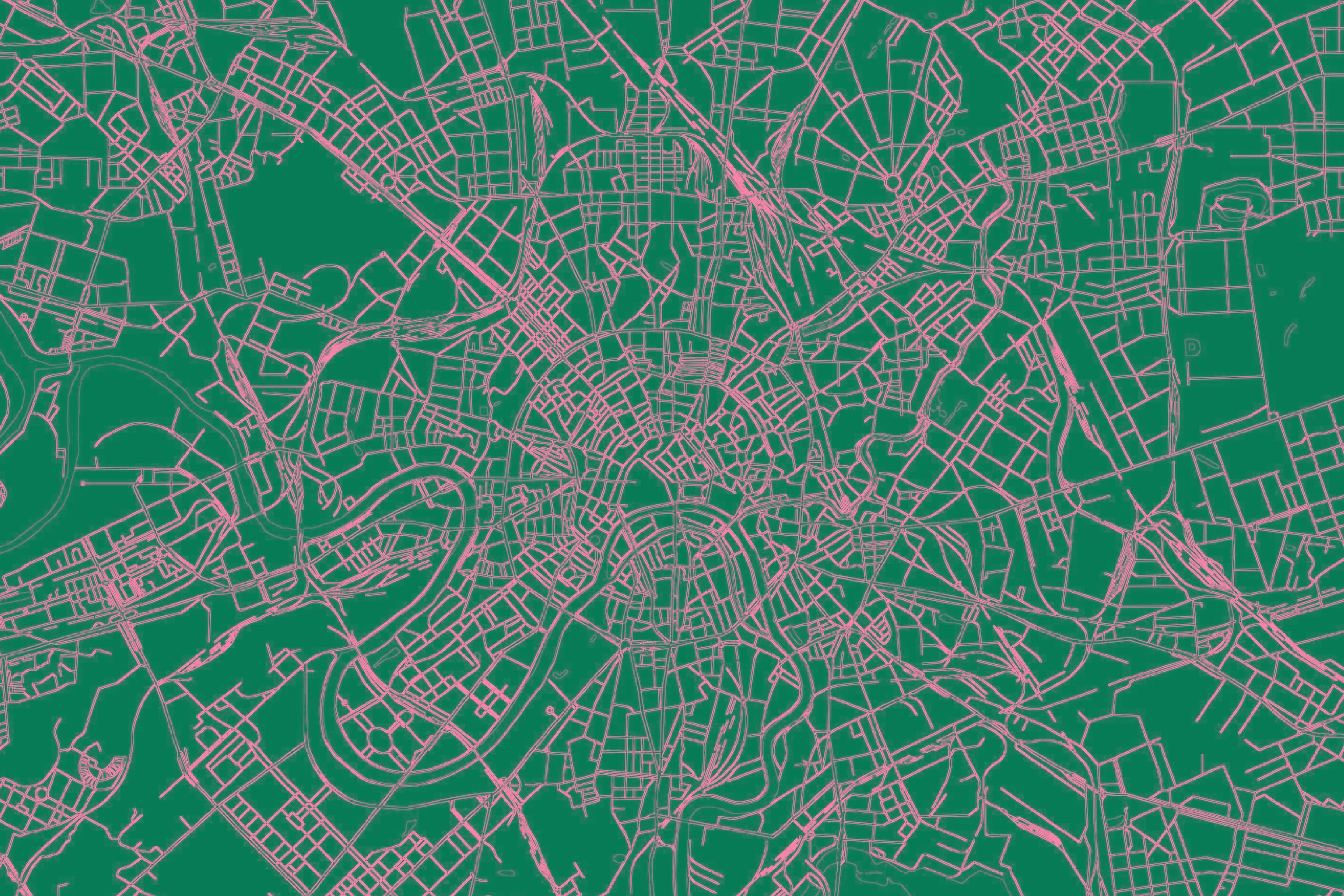 ИДЕЯ
Основной текст
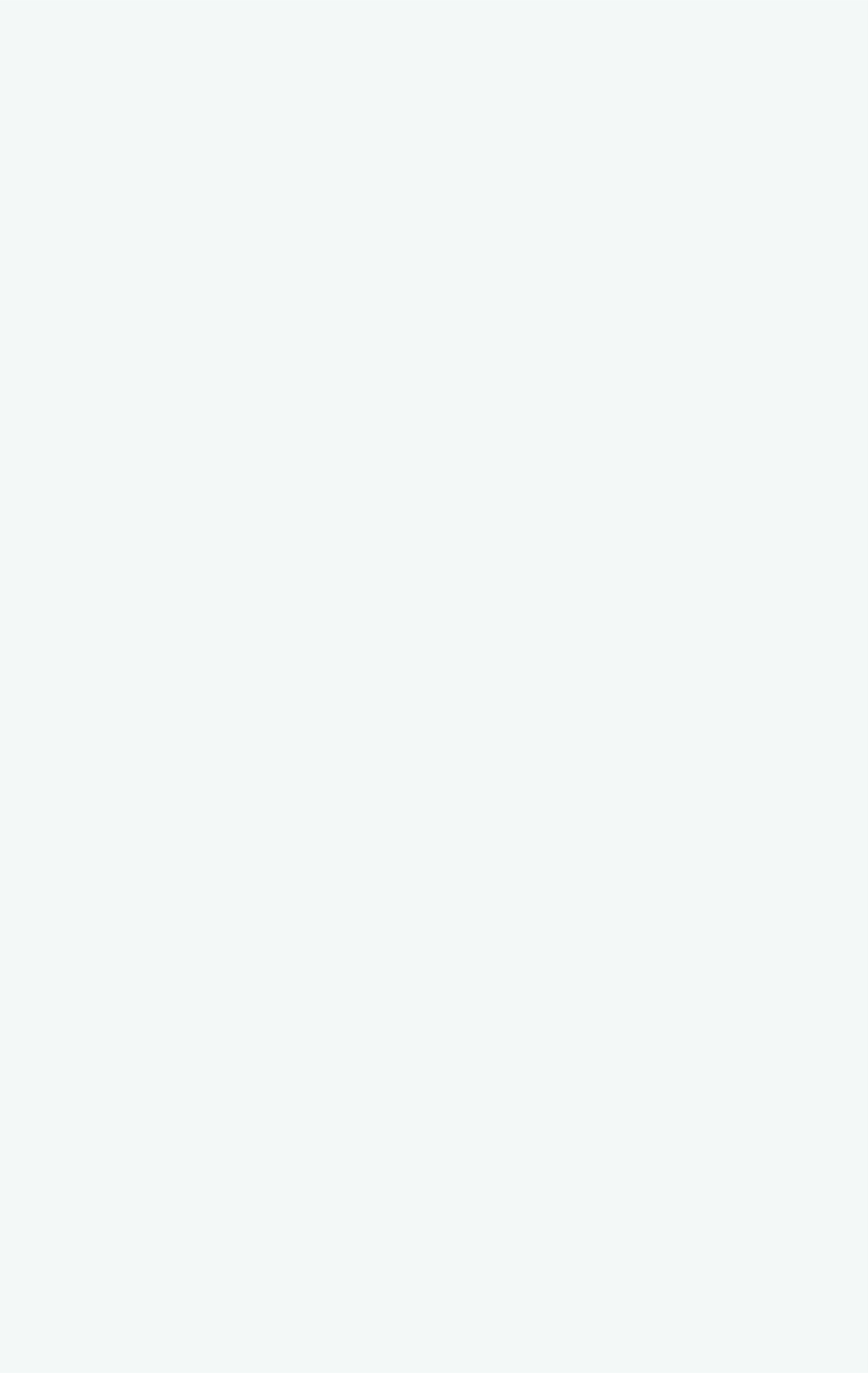 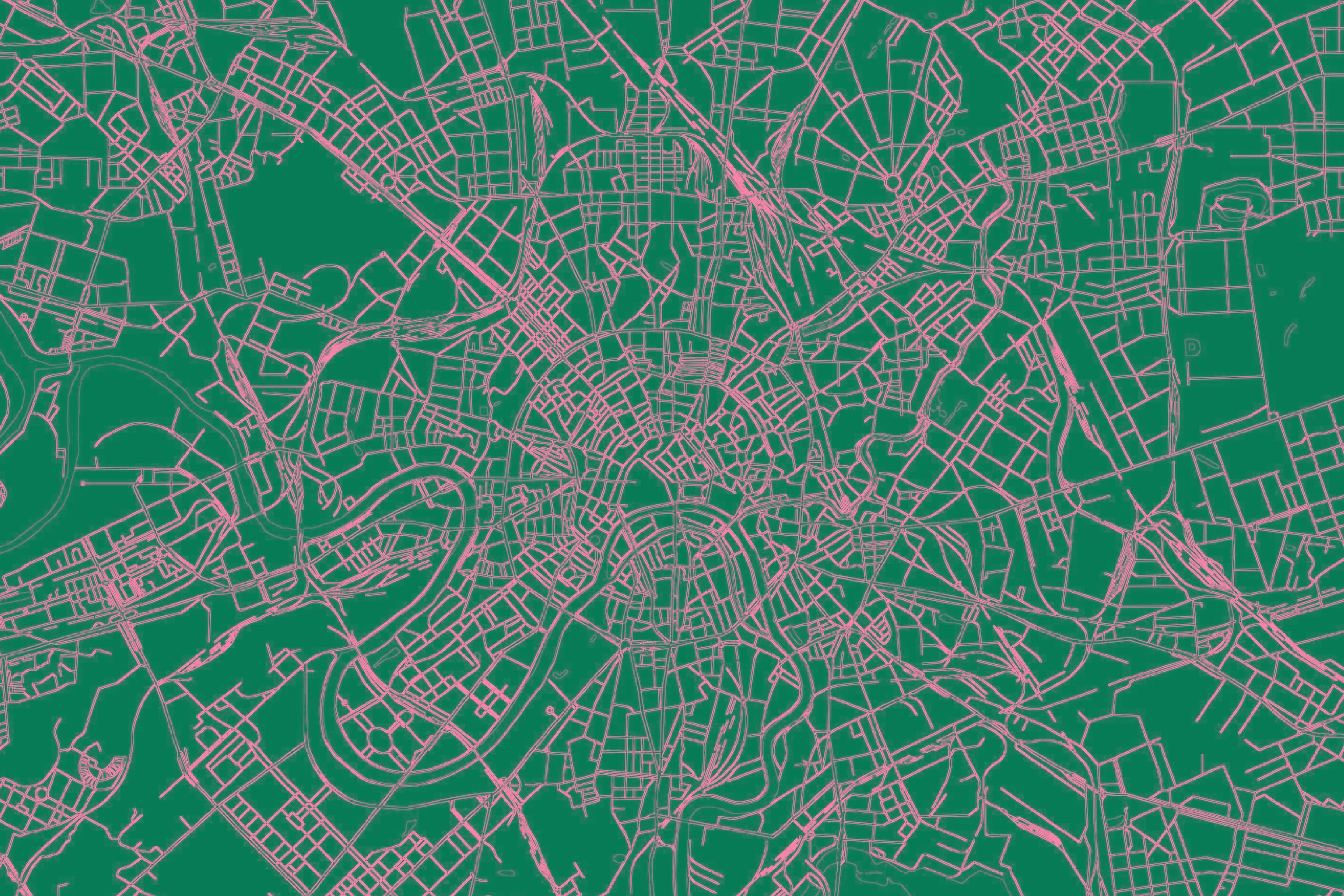 ЦЕЛИ И ЗАДАЧИ ПРОЕКТА
Основной текст
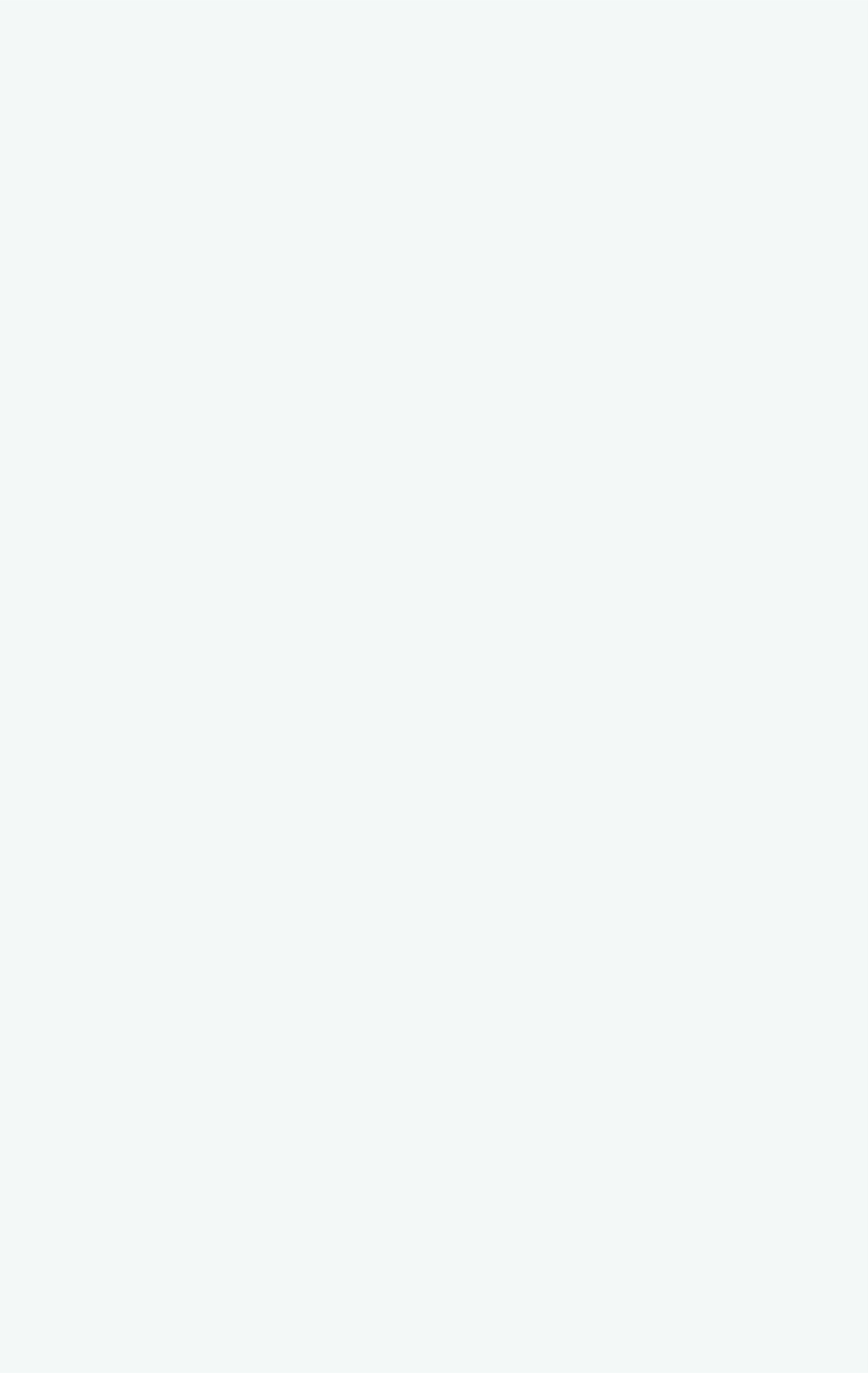 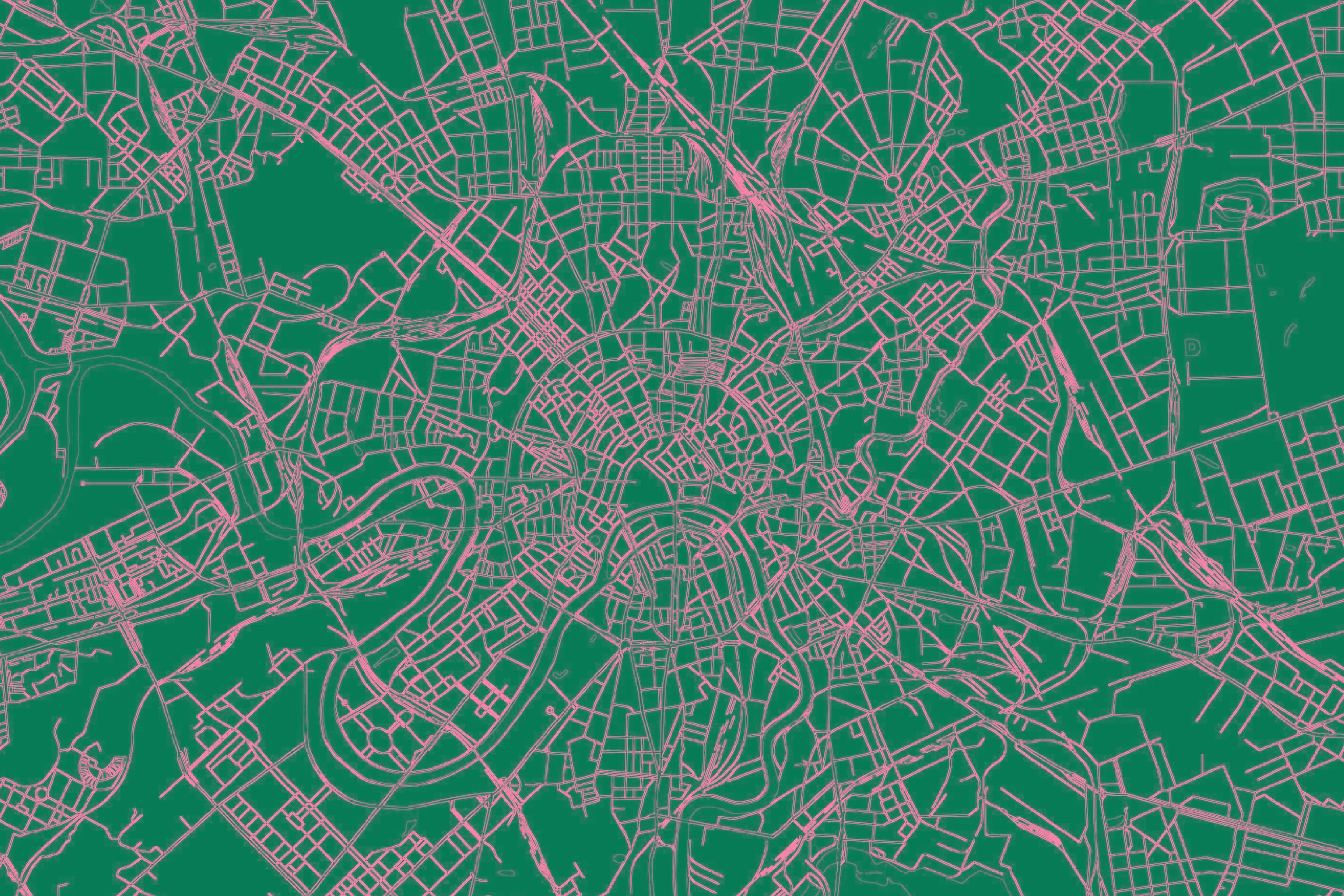 ЦЕЛЕВАЯ АУДИТОРИЯ
Основной текст
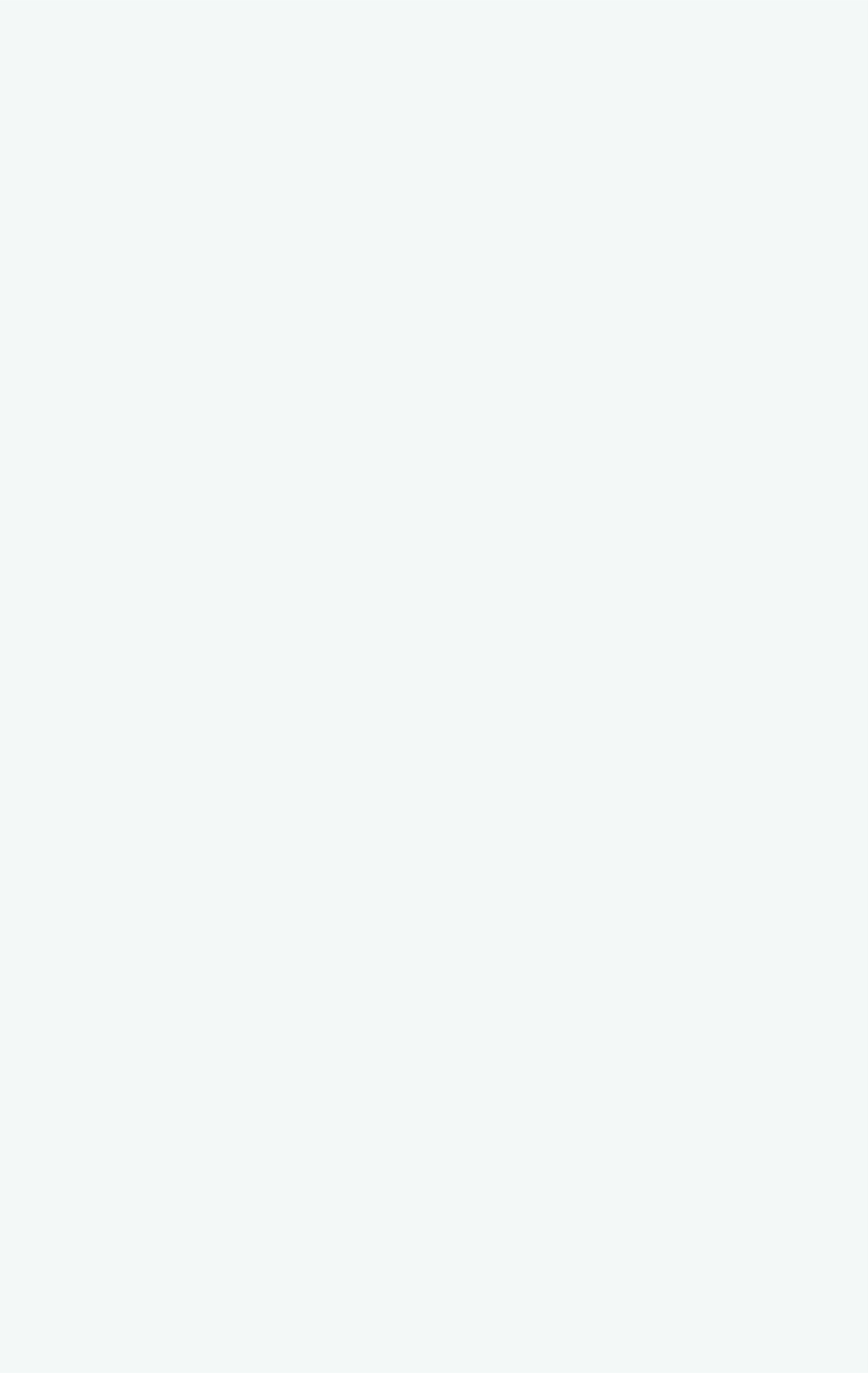 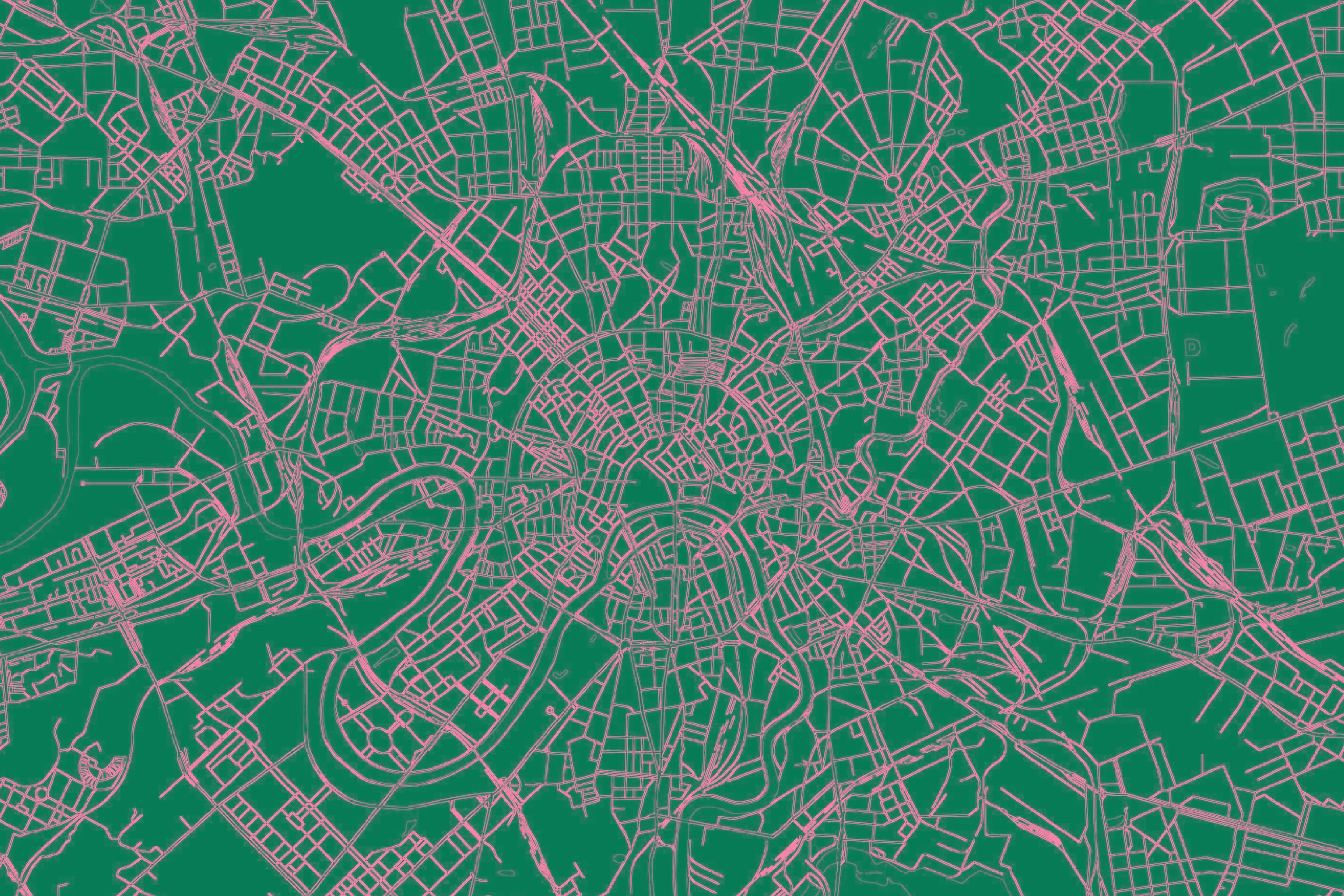 ПАРТНЕРЫ
Основной текст
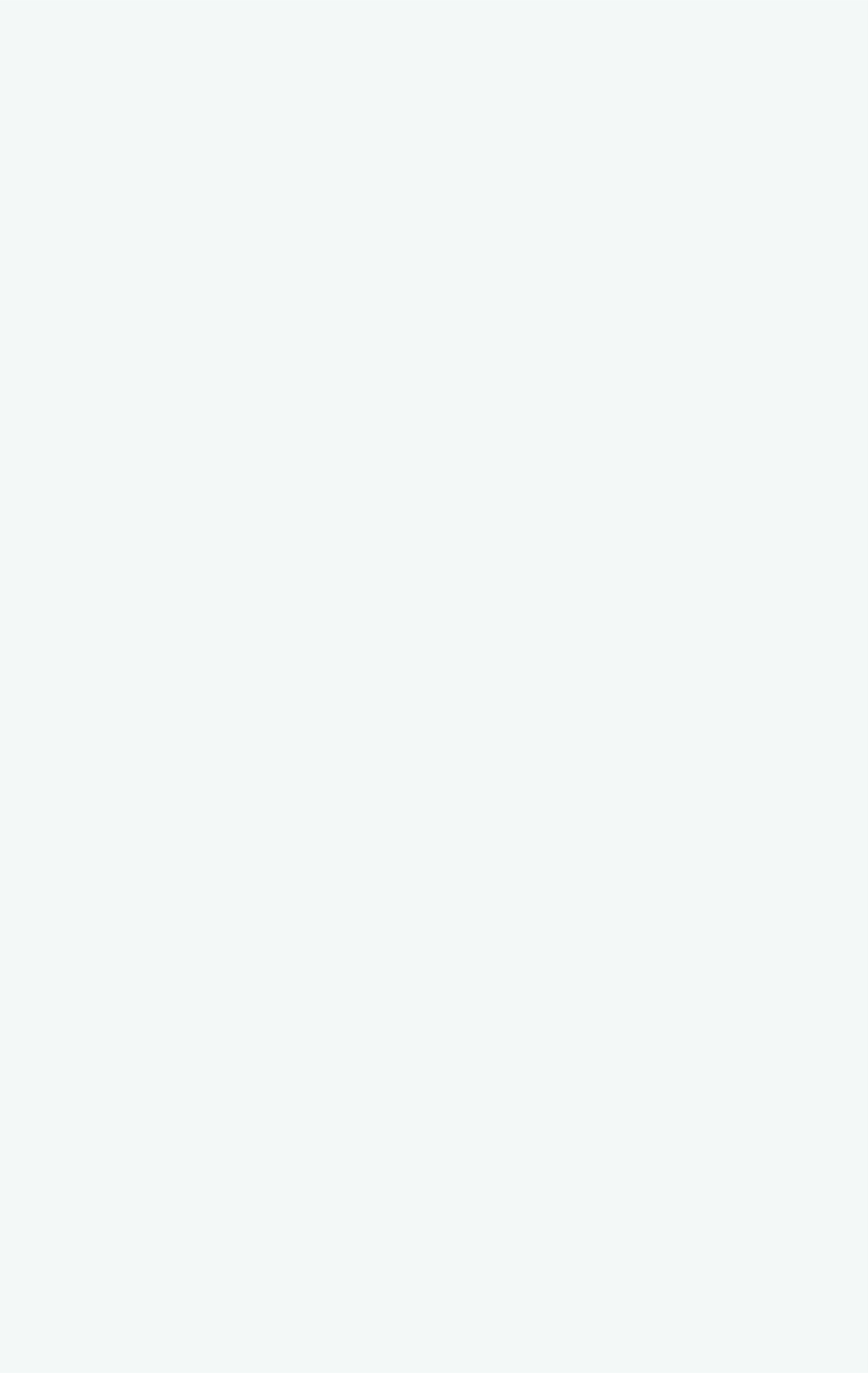 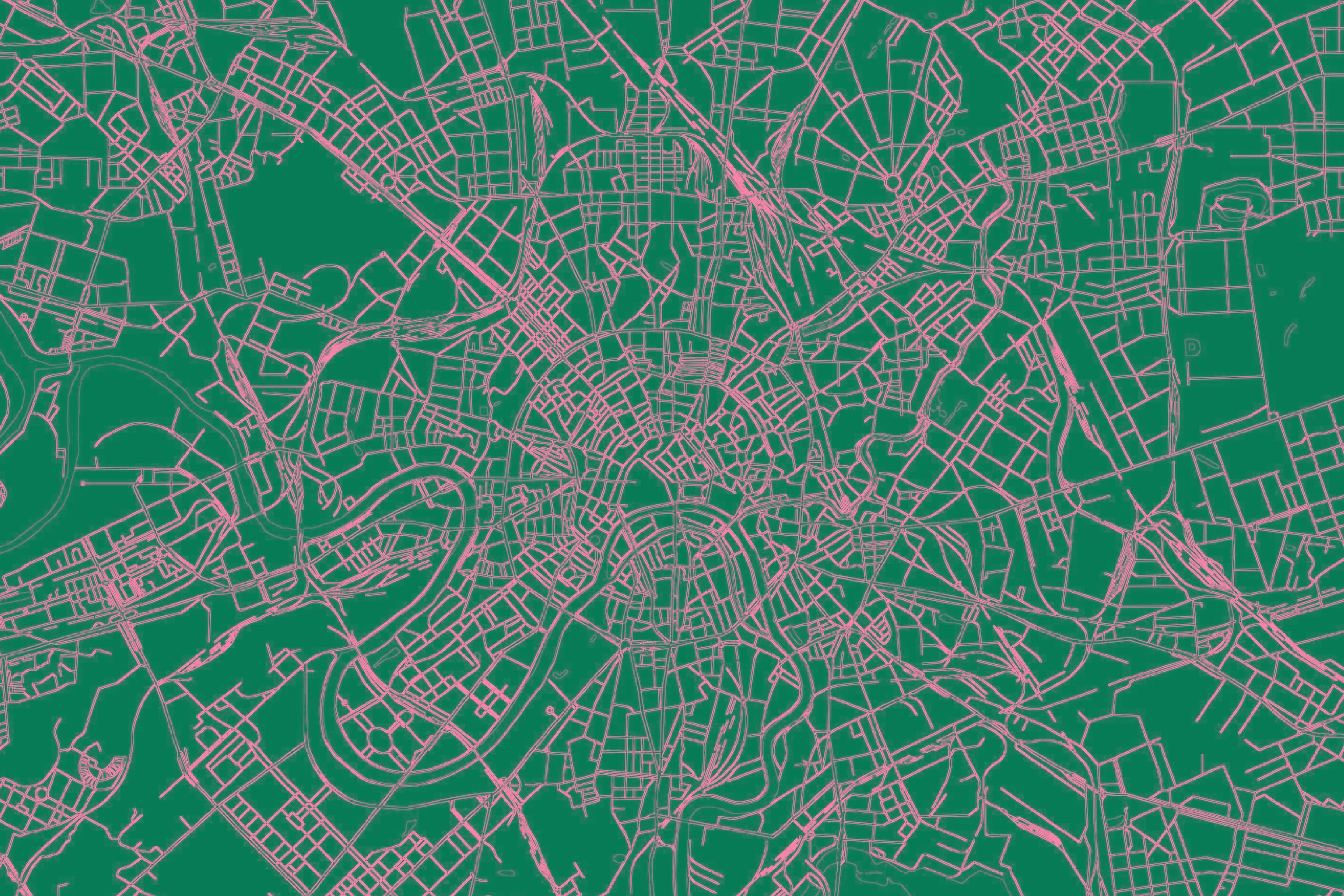 СРОКИ РЕАЛИЗАЦИИ ПРОЕКТА, ЭТАПЫ РАБОТЫ
Основной текст
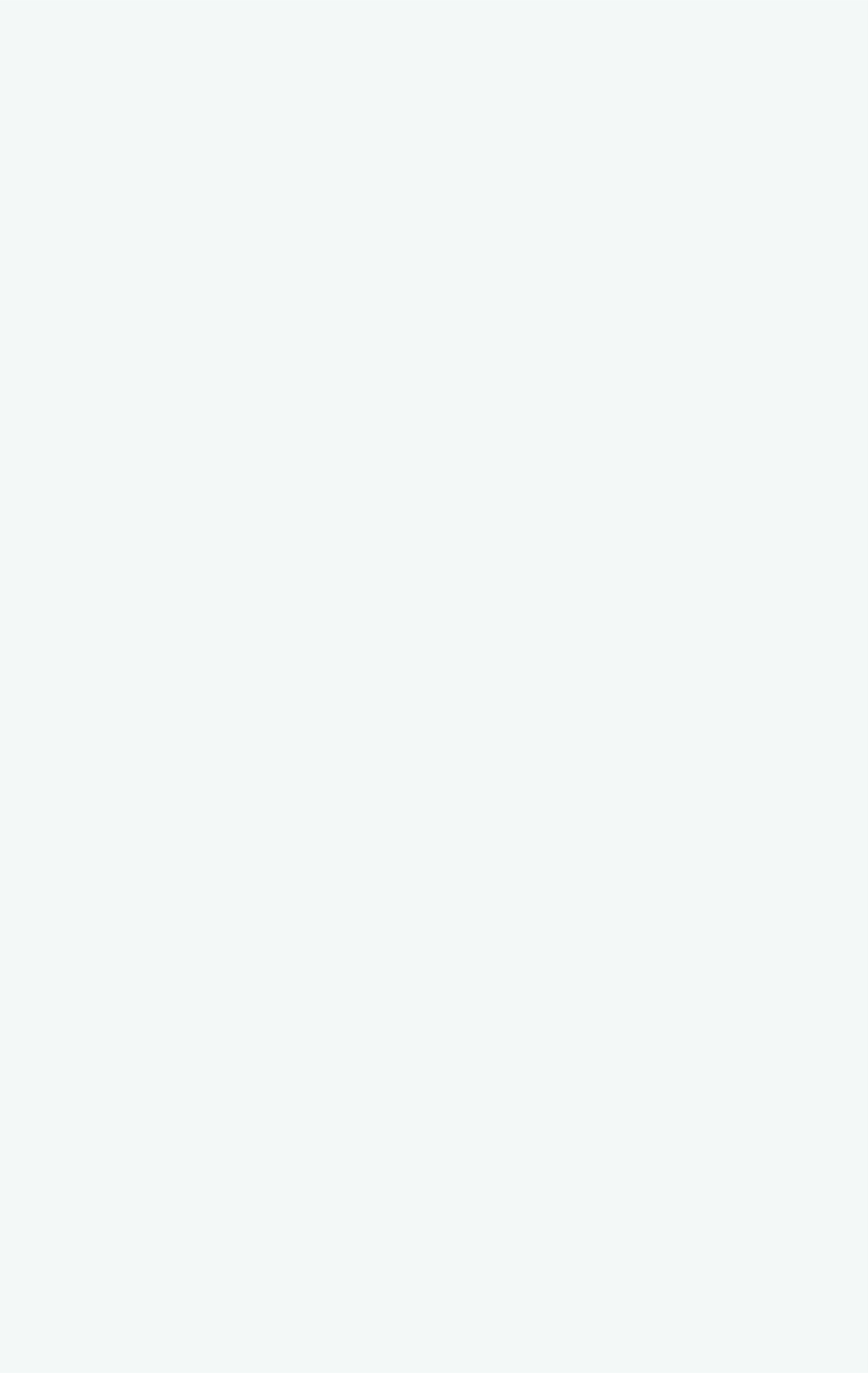 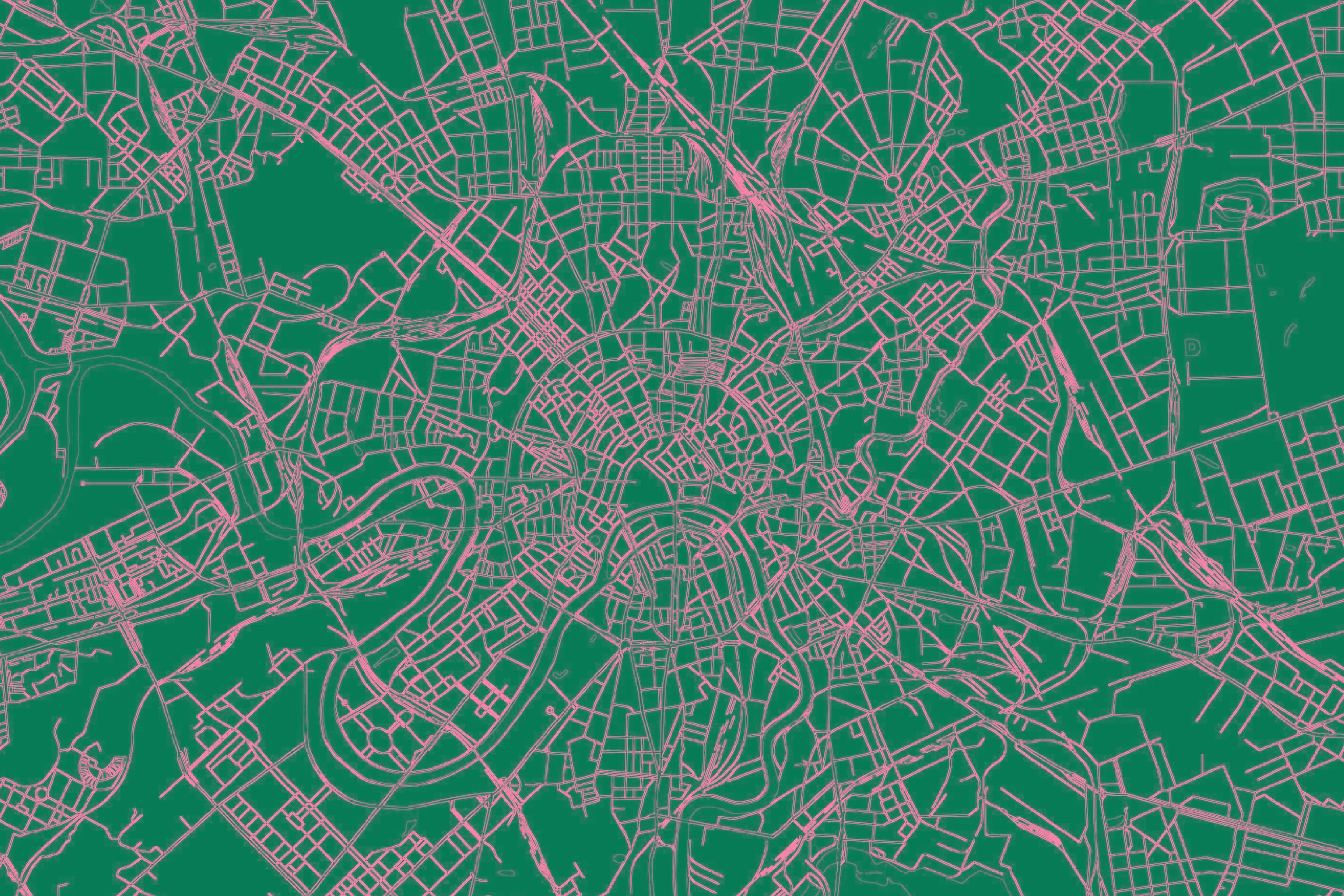 ПРОДУКТ ПРОЕКТА
Основной текст
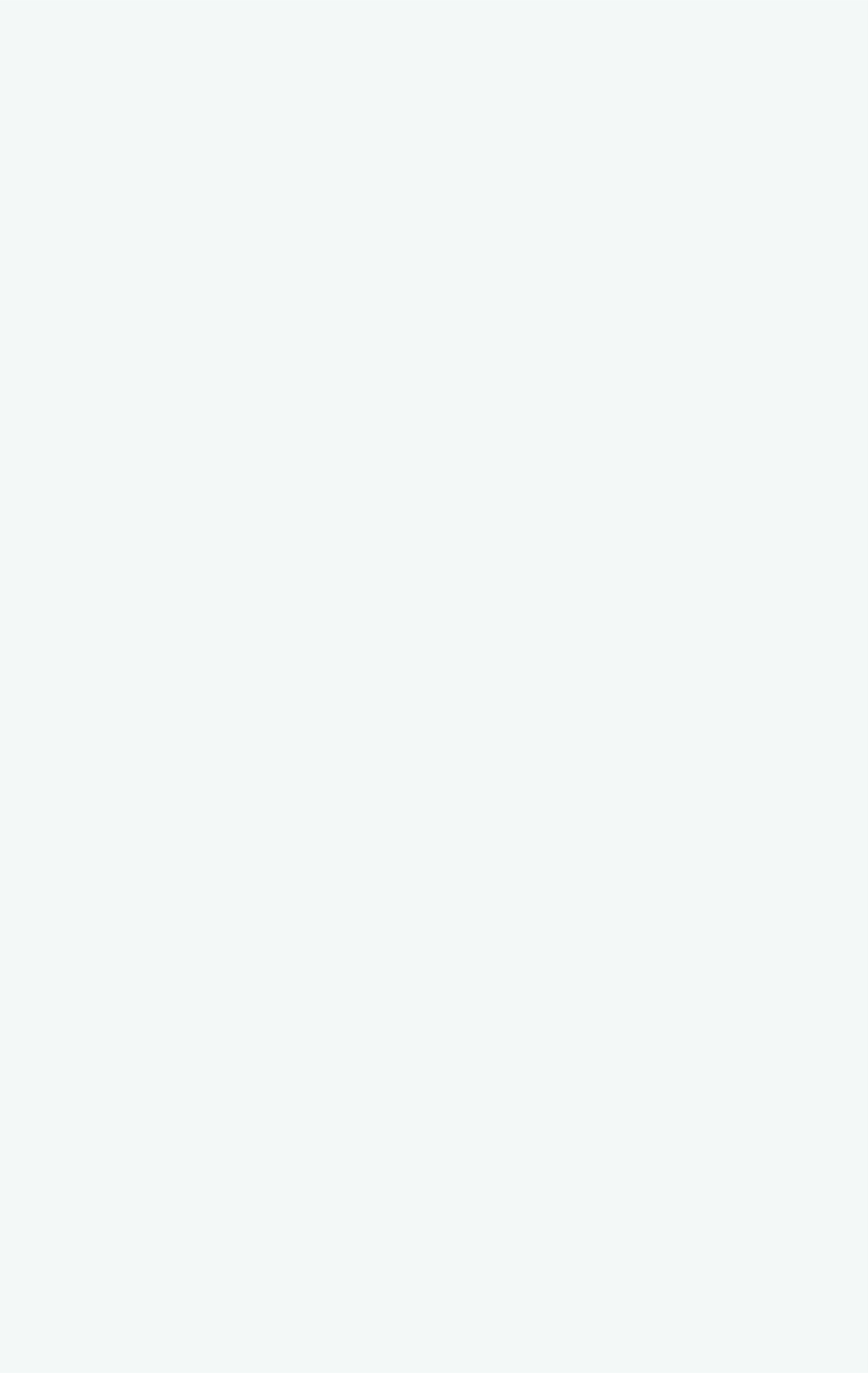 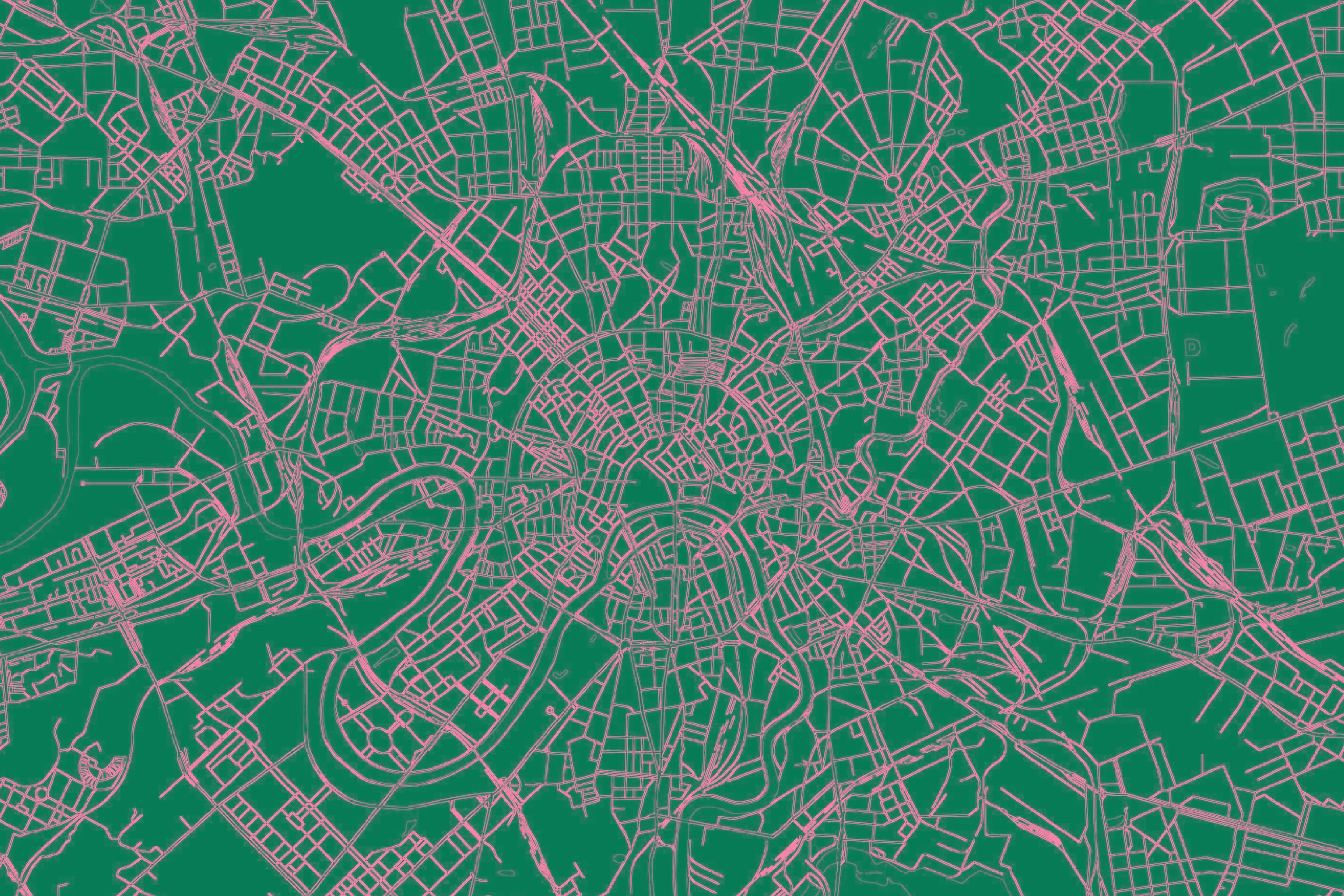 ТЕХНОЛОГИЯ (ПРОЦЕСС)
Основной текст
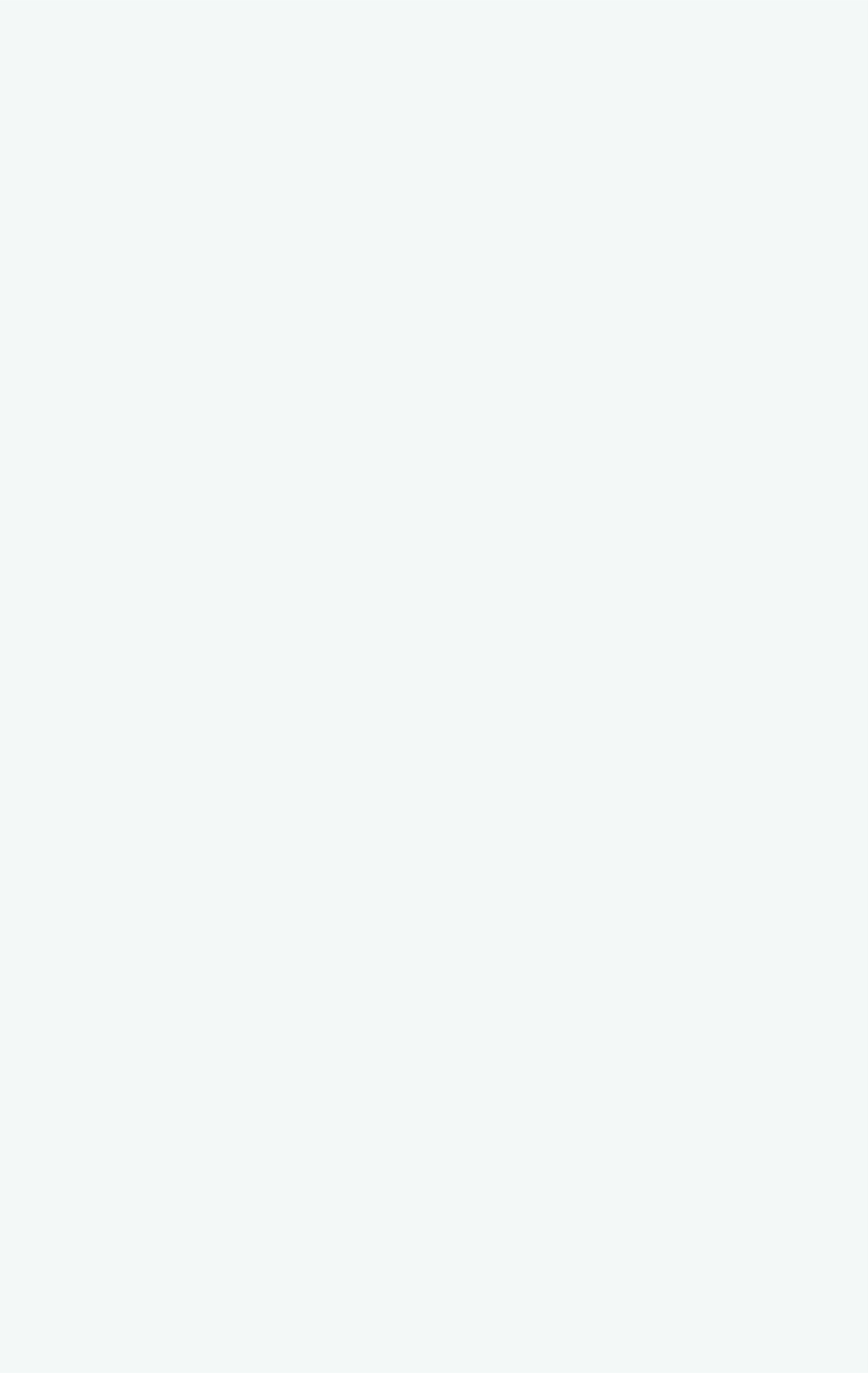 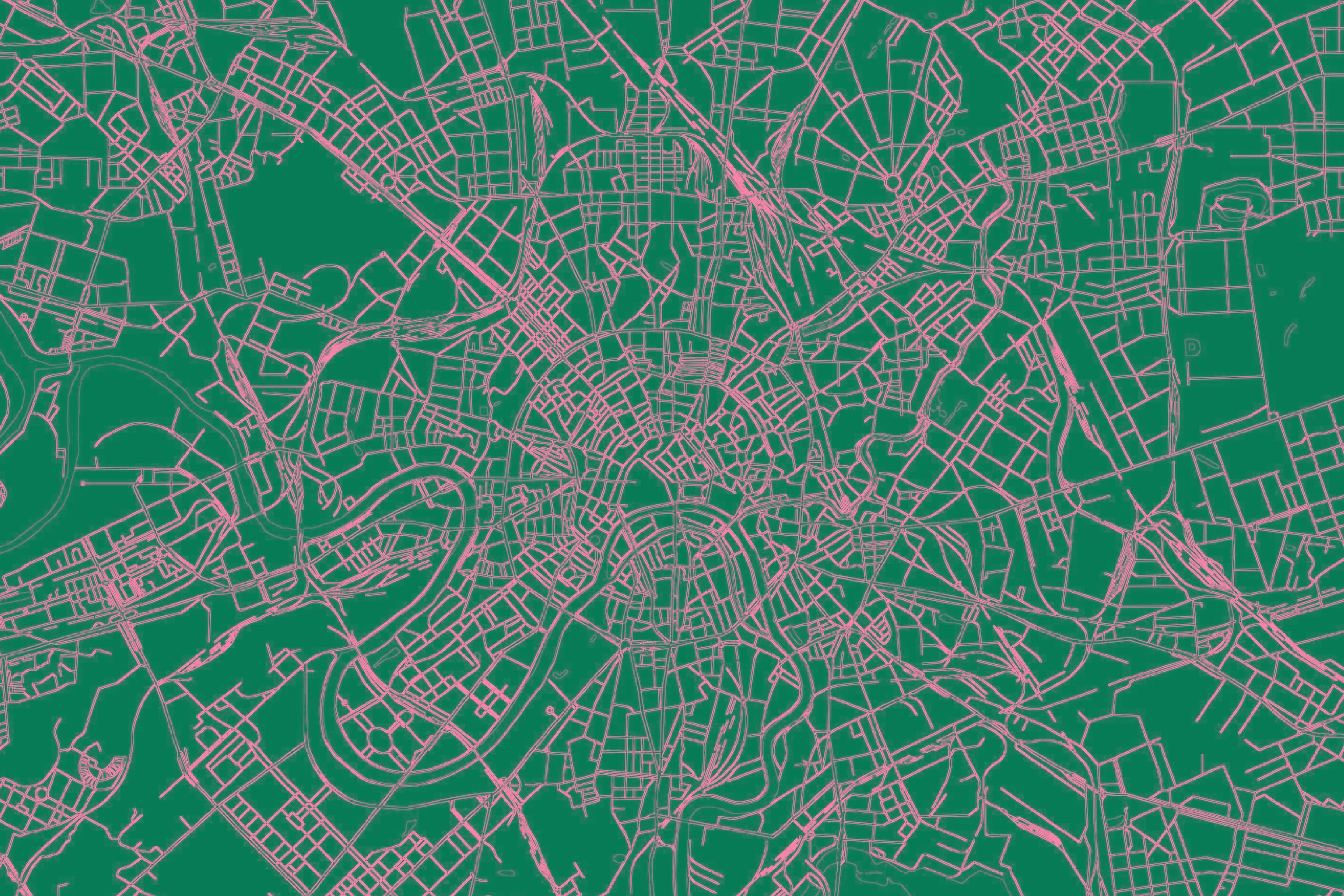 ПРОЕКТНАЯ КОМАНДА
Основной текст
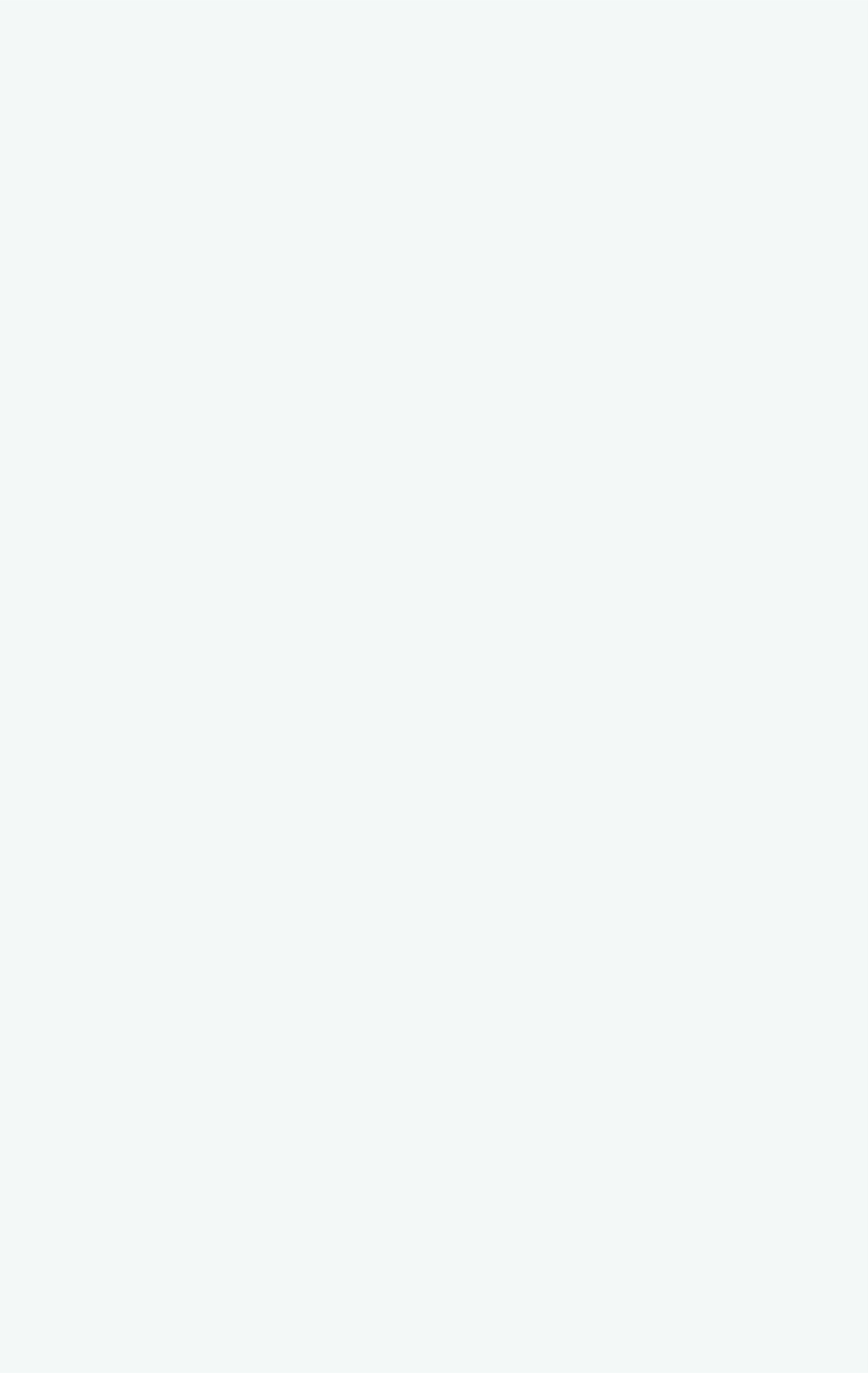 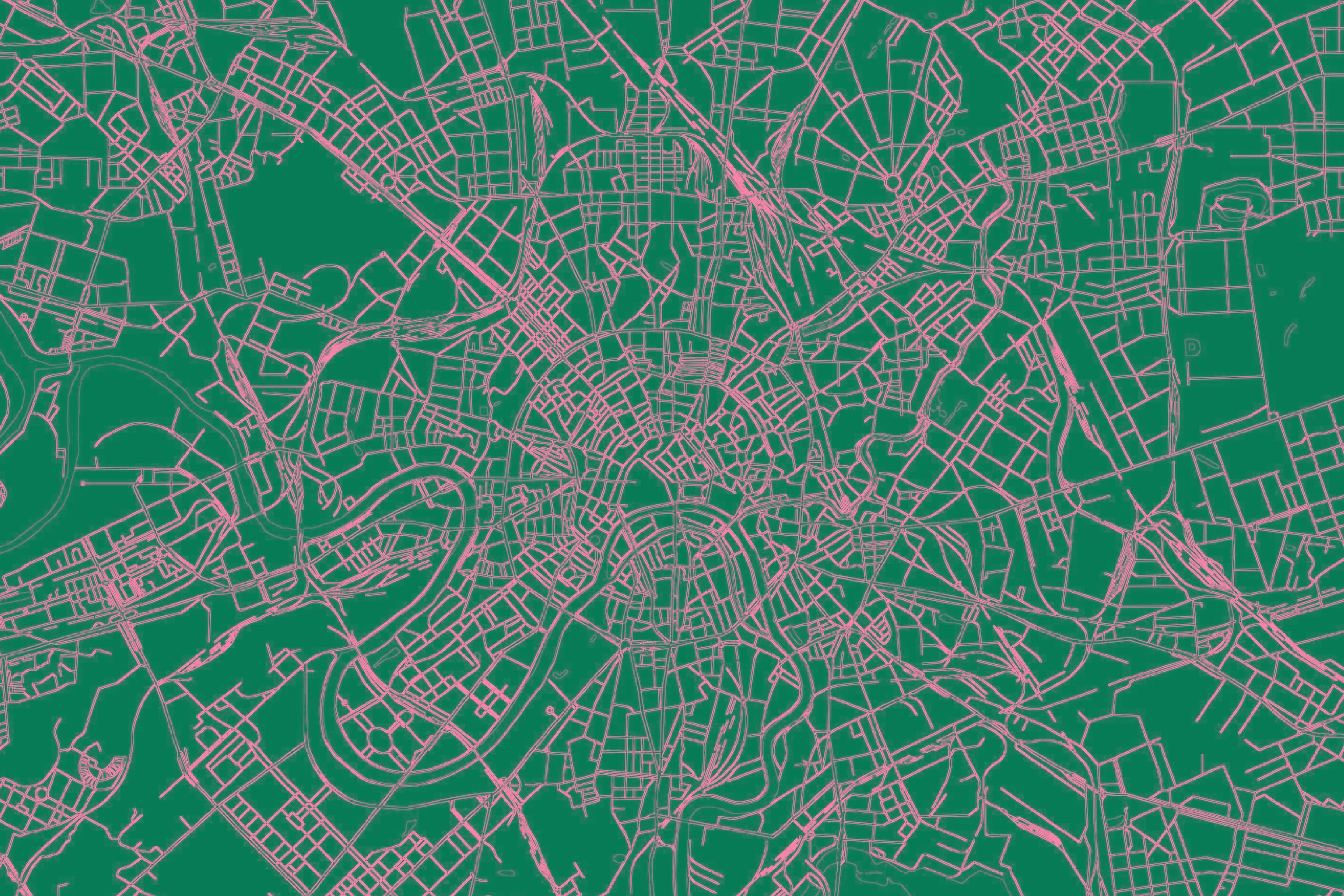 ТЕКУЩИЕ РЕЗУЛЬТАТЫ
Основной текст
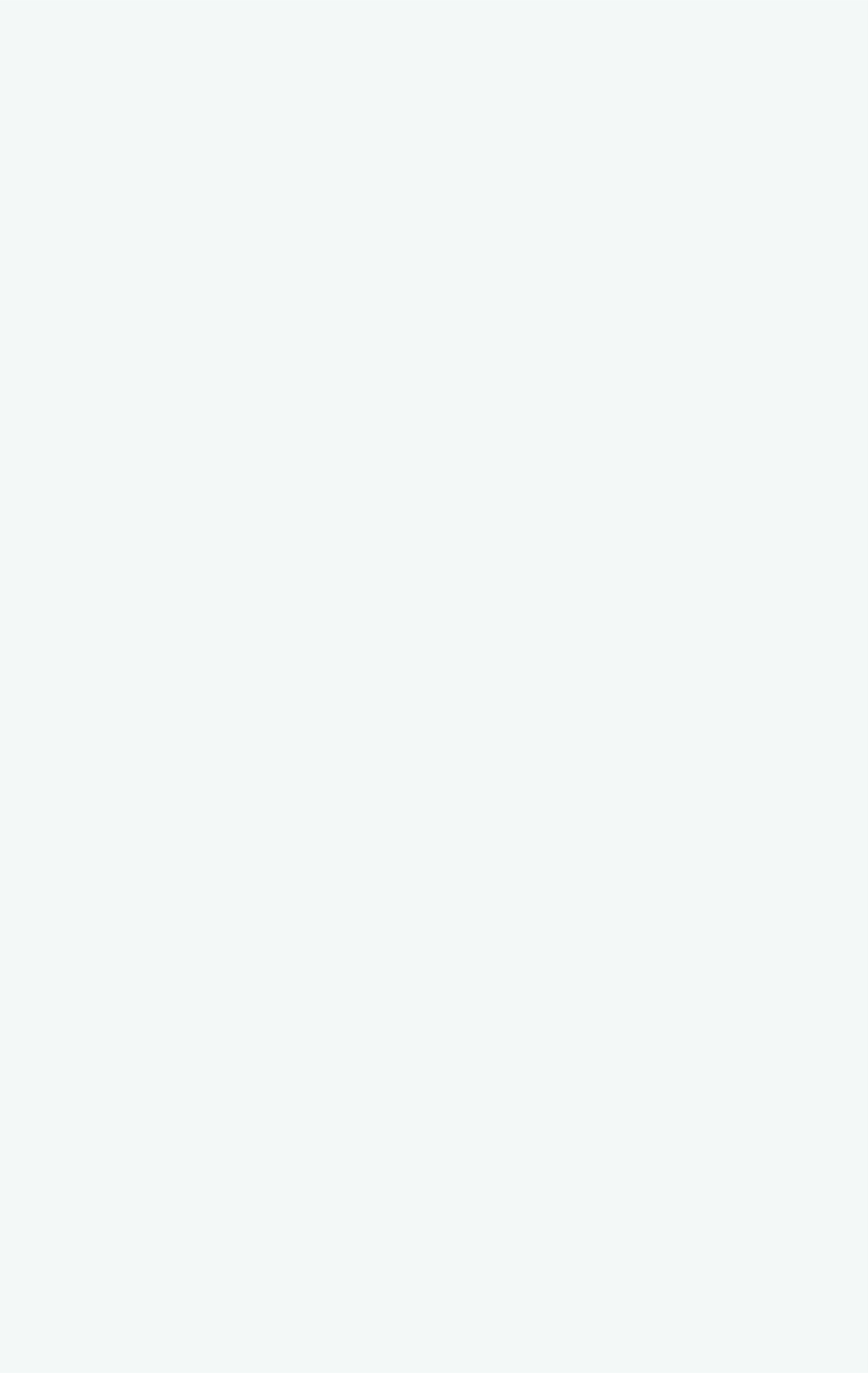 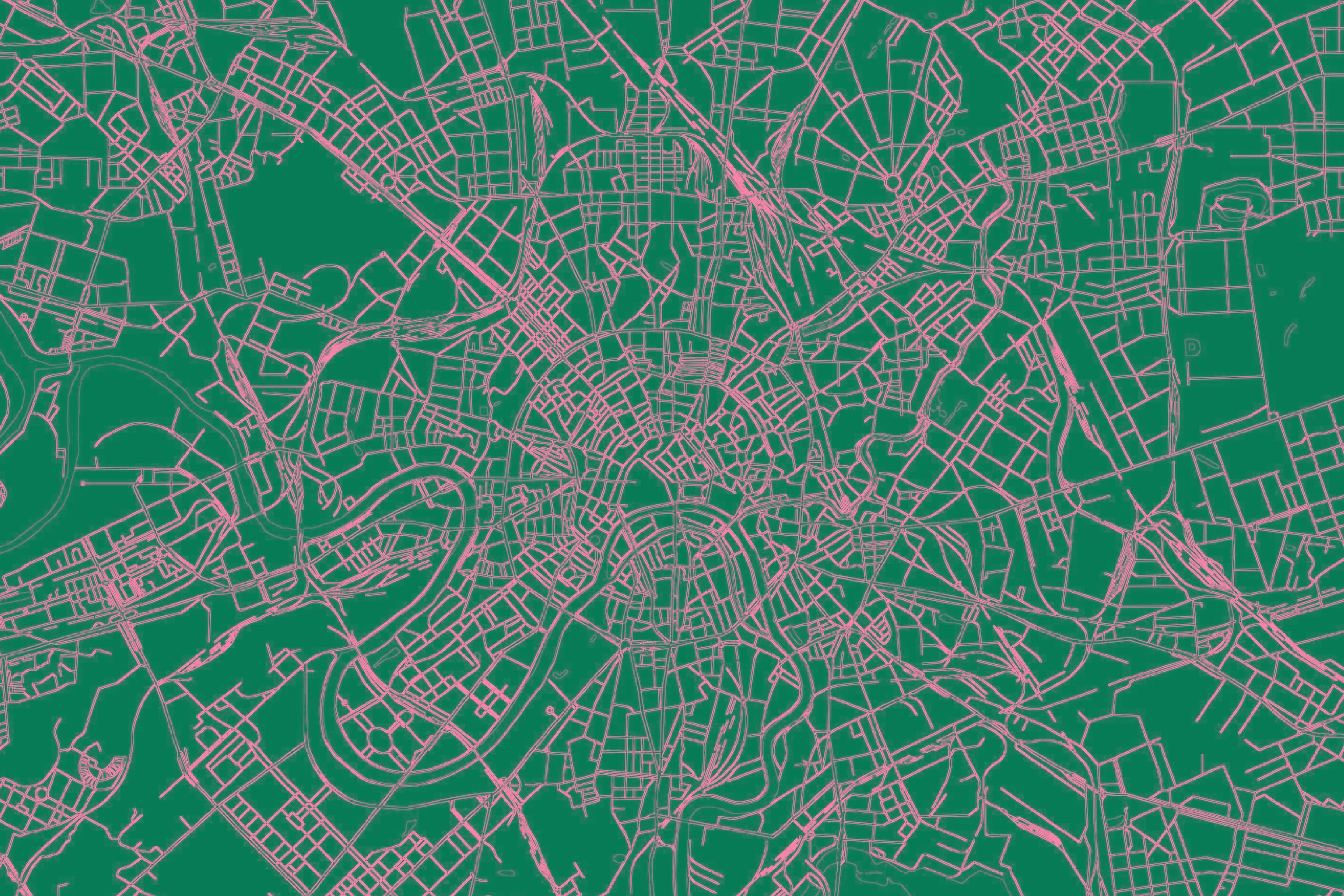 ПЕРСПЕКТИВЫ / СОЦИАЛЬНАЯ ЗНАЧИМОСТЬ
Основной текст